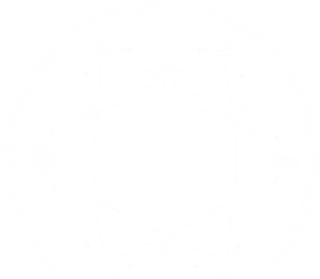 Ярославская область
Региональный модельный центр как условие обеспечения повышения доступности дополнительного образования

Горюшина Е.А., канд.психол.наук, 
руководитель РМЦ ДОД Ярославской области
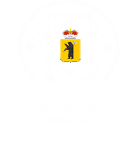 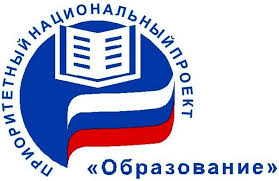 Федеральный проект
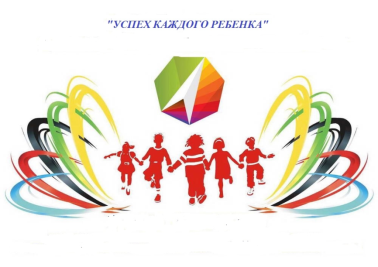 Обеспечение к 2024 году для детей в возрасте от 5 до 18 лет доступных и качественных условий для воспитания гармонично развитой и социально ответственной личности путем увеличения охвата детей дополнительным образованием до 80 %, обновления содержания и методов дополнительного образования детей, развития кадрового потенциала и модернизации инфраструктуры системы дополнительного образования детей
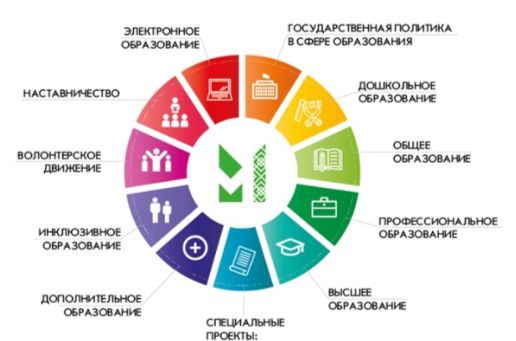 Создание эффективной системы взаимодействия в сфере дополнительного образования детей
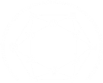 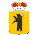 Ярославская 
область
Правительство Ярославской области
Департаменты образования, культуры и спорта ЯО
Базовые организации ДО
Детский технопарк «Кванториум»
Центр выявления и поддержки одарённых детей
Региональные ресурсные центры ДО
Муниципальные опорные центры 2018 г.
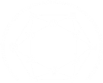 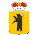 МУДО Центр дополнительного образования «Созвездие»,
г. Тутаев
МБУДОД Дом детского творчества,
 г. Данилов
Ярославская 
область
МОУДО «Большесельский Центр развития и творчества», 
Большое Село
МОУ ДО «Центр внешкольной работы», 
г. Ростов
МОУ ДО «Центр детского творчества»,
 г. Любим
МУ ДПО «Учебно-методический центр», 
г. Рыбинск
Дворец детского творчества,
 г. Гаврилов-Ям
МБУ ДО Центр «Эдельвейс»,
г. Пошехонье
Региональный 
модельный 
центр 
Ярославская область
МОУ Брейтовская СОШ,
с. Брейтово
МУ ДПО «Информационно-образовательный Центр», 
г. Рыбинска
Муниципальные опорные центры 2019 г.
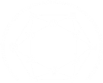 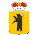 МУ ДО «Некоузская ДЮСШ»,
П. Некоуз
МУ ДО «Центр детского творчества»,
 п. Борисоглебский
Ярославская 
область
МОУ ДО «Дом детского творчества», 
Г. Мышкин
МОУ «Городской центр развития образования», 
г. Ярославль
МОУ ДО «Первомайский Дом детского творчества»,
 п. Пречистое
МОУ ДОД «Дом детского творчества», 
г. Углич
МУ ДО «Перспектива»,
 г. Переславль-Залесский
МОУ ЦДТ «Ступеньки»,
П. Красные Ткачи
Региональный 
модельный 
центр 
Ярославская область
МУ ДО ЦДТ «Созвездие»,
п. Некрасовское
Персонифицированное дополнительное образование детей Ярославской области
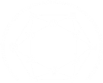 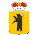 Ярославская 
область
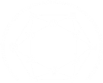 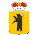 Ярославская 
область
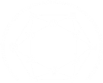 Портал персонифицированного дополнительного образования
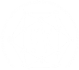 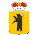 Ярославская 
область
Ярославская область
549 образовательных организаций:

организации дополнительного образования

общеобразовательные организации

дошкольные образовательные организации 

организации высшего профессионального образования

организации среднего профессионального образования

организации дополнительного профессионального образования

образовательные организаций сферы культуры

детские дома

школы-интернаты

частные образовательные организации
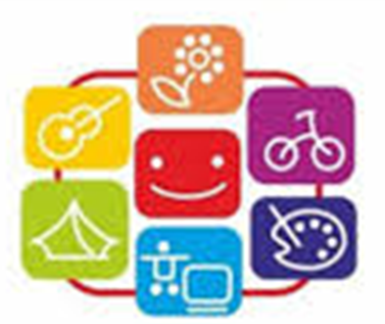 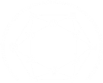 Сертификаты дополнительного образования
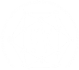 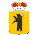 Ярославская 
область
Ярославская область
Общее число сертификатов в системе – 41921

Число активированных сертификатов в системе – 37896

Общее число детей, использующих свой сертификат – 27793

Детей, использующих сертификат для освоения одной программы – 16785

Детей, использующих сертификат для освоения двух программ – 7293

Детей, использующих сертификат для освоения трех и более программ - 3715


Общее число договоров по программам ПФ – 5794

Общее число договоров по платным программам – 1076

Общее число бюджетных зачислений - 36878
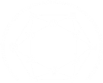 Портал персонифицированного дополнительного образования
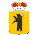 Ярославская 
область
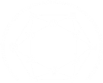 Факторы повышения доступности ДОП
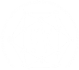 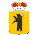 Ярославская 
область
Ярославская область
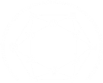 Факторы повышения доступности ДОП
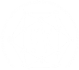 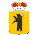 Ярославская 
область
Ярославская область
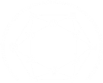 Факторы повышения доступности ДОП
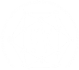 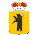 Ярославская 
область
Ярославская область
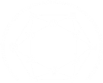 Факторы повышения доступности ДОП
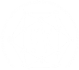 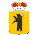 Ярославская 
область
Ярославская область
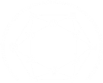 Факторы повышения доступности ДОП
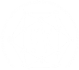 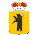 Ярославская 
область
Ярославская область
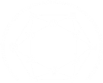 Факторы повышения доступности ДОП
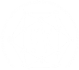 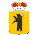 Ярославская 
область
Ярославская область
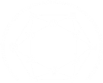 Факторы повышения доступности ДОП
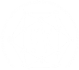 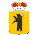 Ярославская 
область
Ярославская область
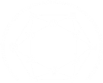 Факторы повышения доступности ДОП
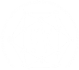 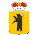 Ярославская 
область
Ярославская область
Спасибо за внимание!

kdinfo@iro.yar.ru
(4852)-23-09-65